NEGOTIATION
AND SETTLEMENT
FOR TORTURE
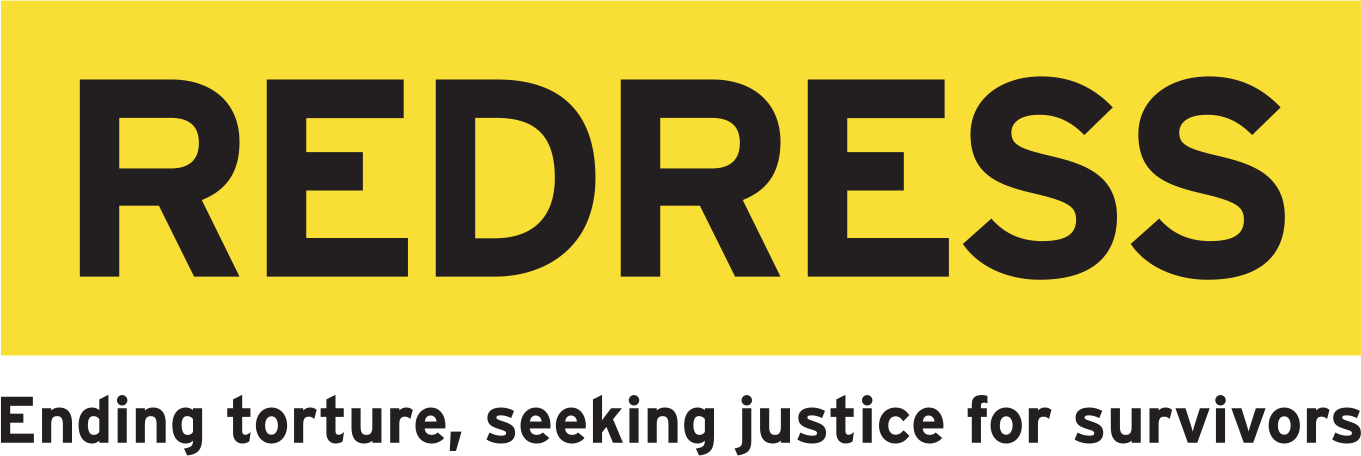 NOTIONS
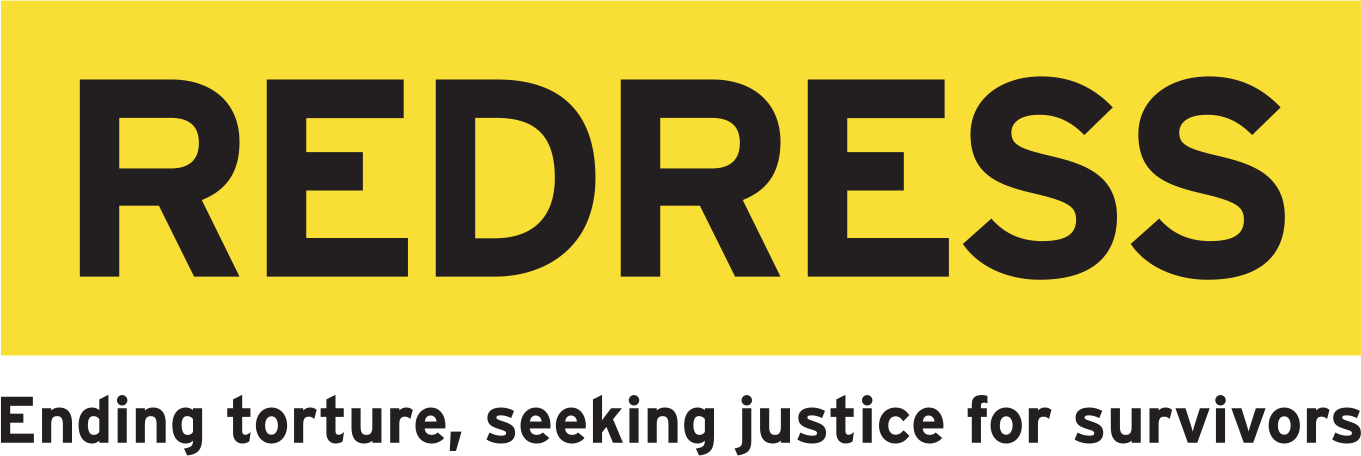 Inquiry
Conciliation
Arbitration
Negotiation
Mediation
CONSIDERATIONS
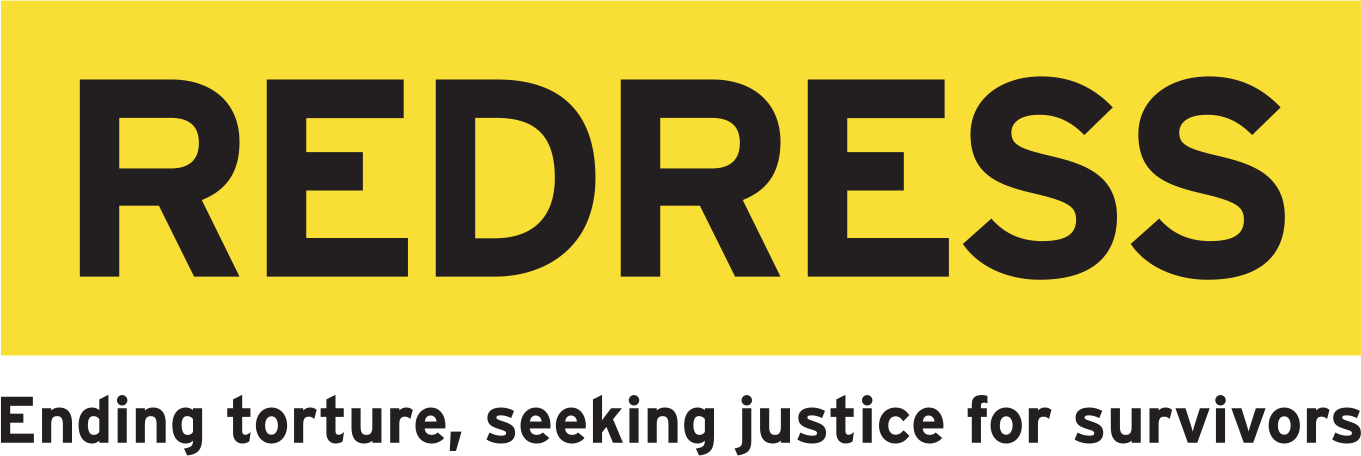 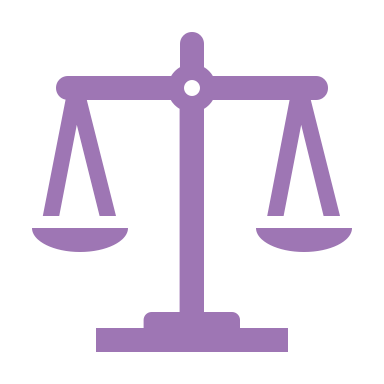 State obligations (prevent, protect, prosecute, punish, redress)
Limited impact
Buy-out
No publicity
Implementation
Victim empowerment
Agency over outcome
Shorter timeframe
OTHER CONSIDERATIONS
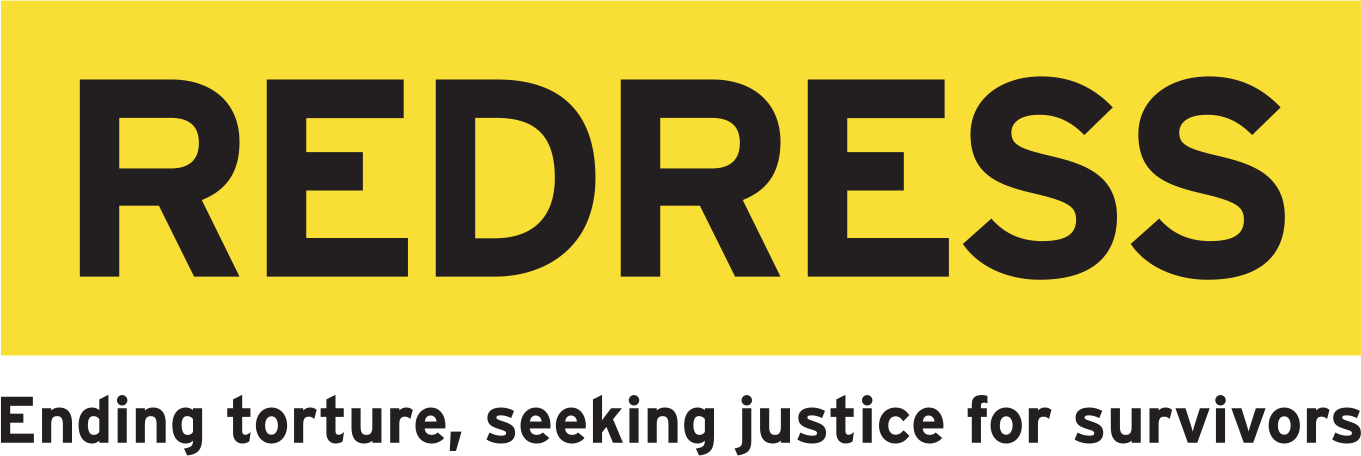 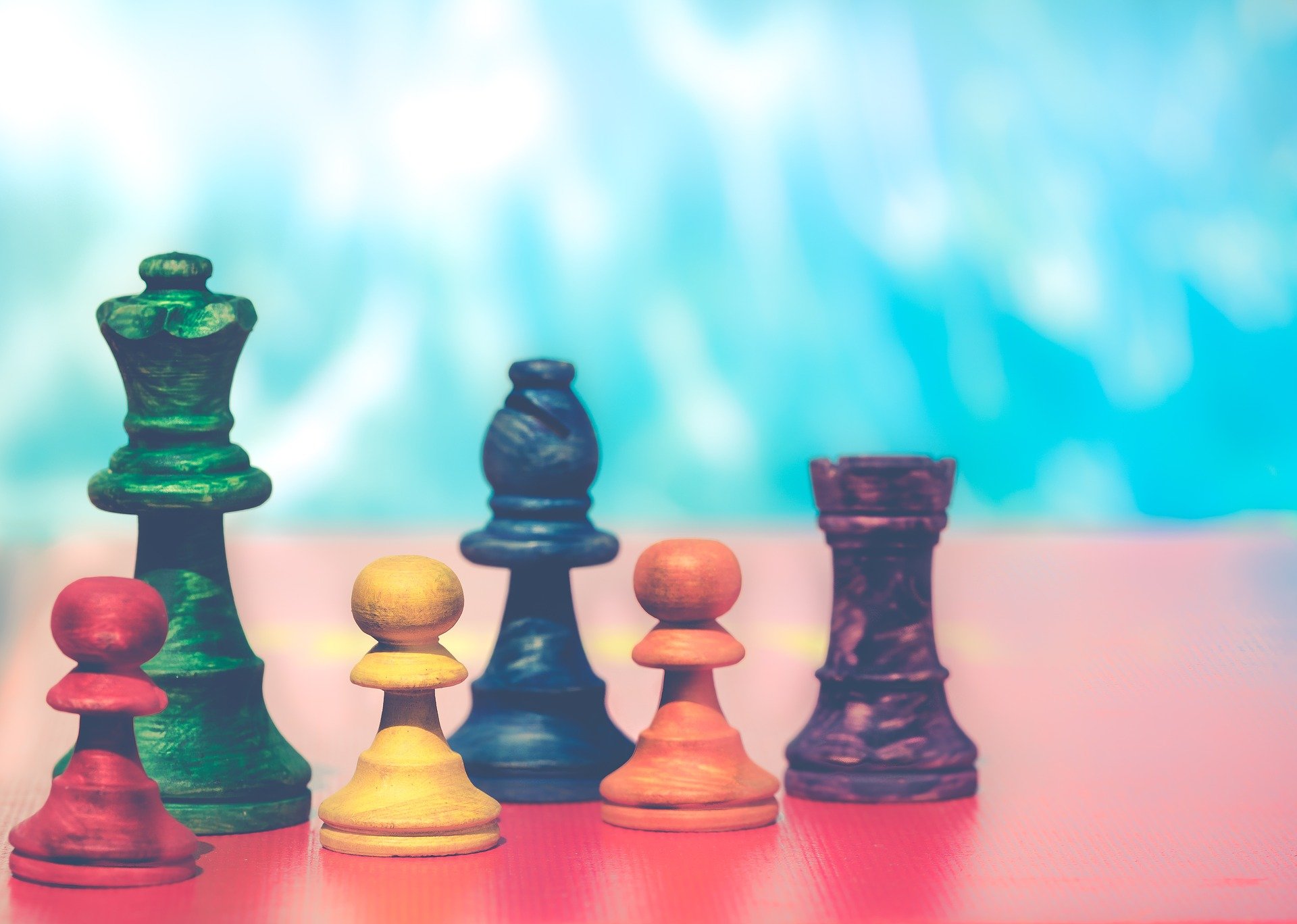 Circumstances of victim (mental & physical state)
Risk of revictimisation
Sensitivity
Length
Objectives
[Speaker Notes: © Pawns, Ylanite Koppens/Pixabay.]
POWER (IM)BALANCE
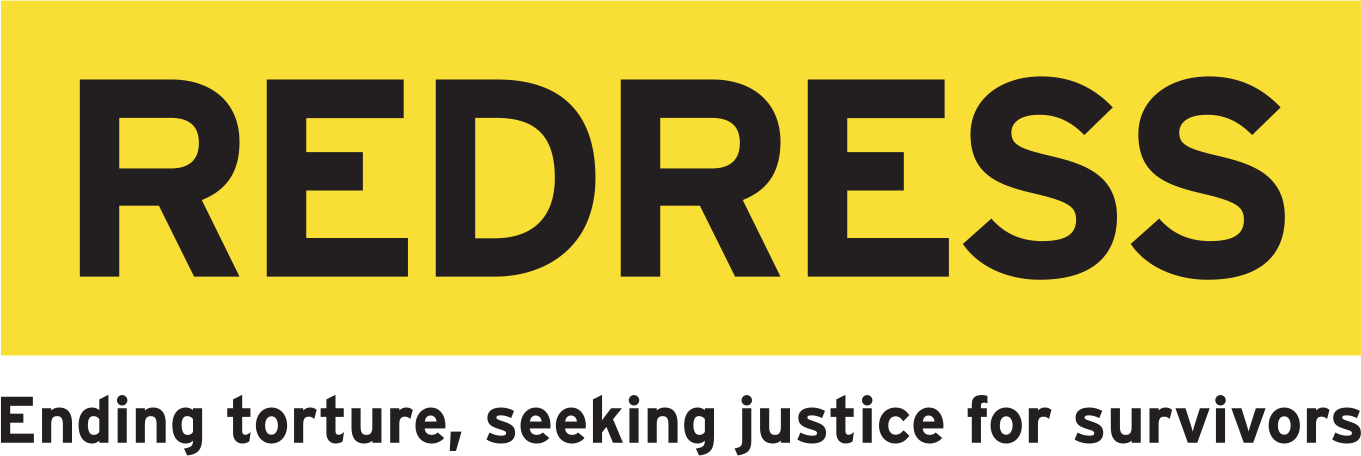 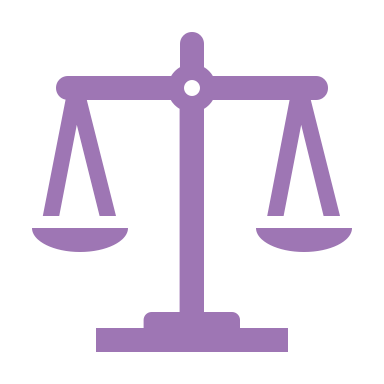 Tailored to protect client
Well-trained mediator
Outside pressures
Strategy
Fear & distrust
State v. victim
Perpetrator v. victim
SETTLEMENTS IN REGIONAL & DOMESTIC SYSTEMS
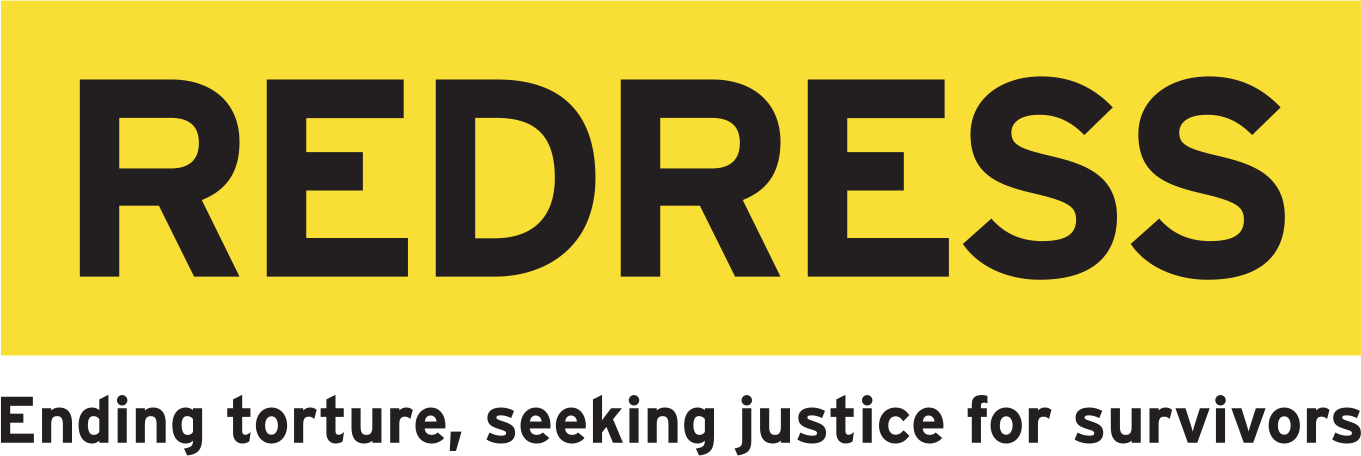 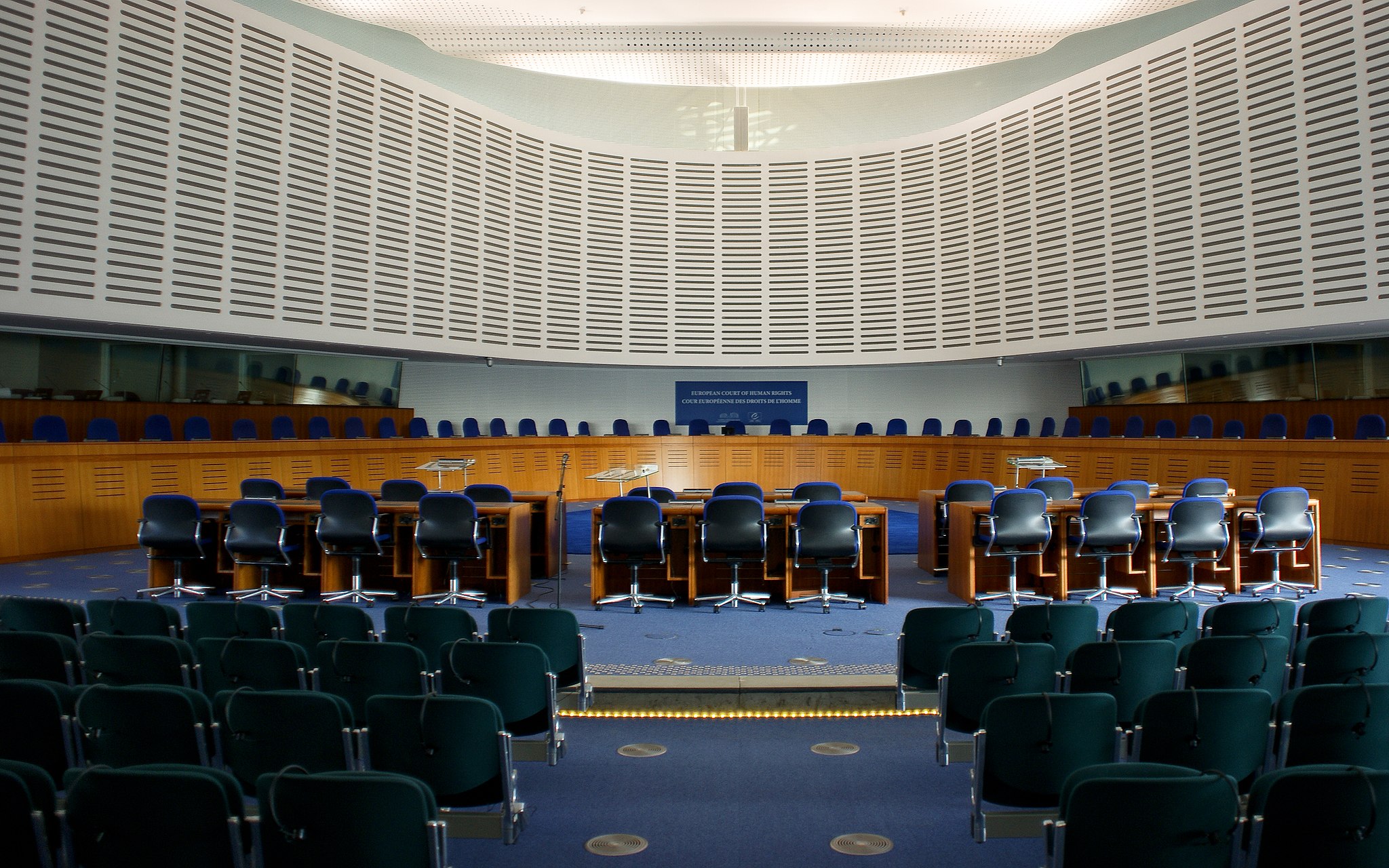 IACtHR
AComHR
ECtHR
ACtHR
[Speaker Notes: Photo of the European Court of Human Rights (© Cherry X on Wikimedia Commons). per Wikimedia Commons Photo of the European Court of Human Rights (© Cherry X on Wikimedia Commons). Photo of the European Court of Human Rights (© Cherry X on Wikimedia Commons).]
BREAKOUT GROUPS
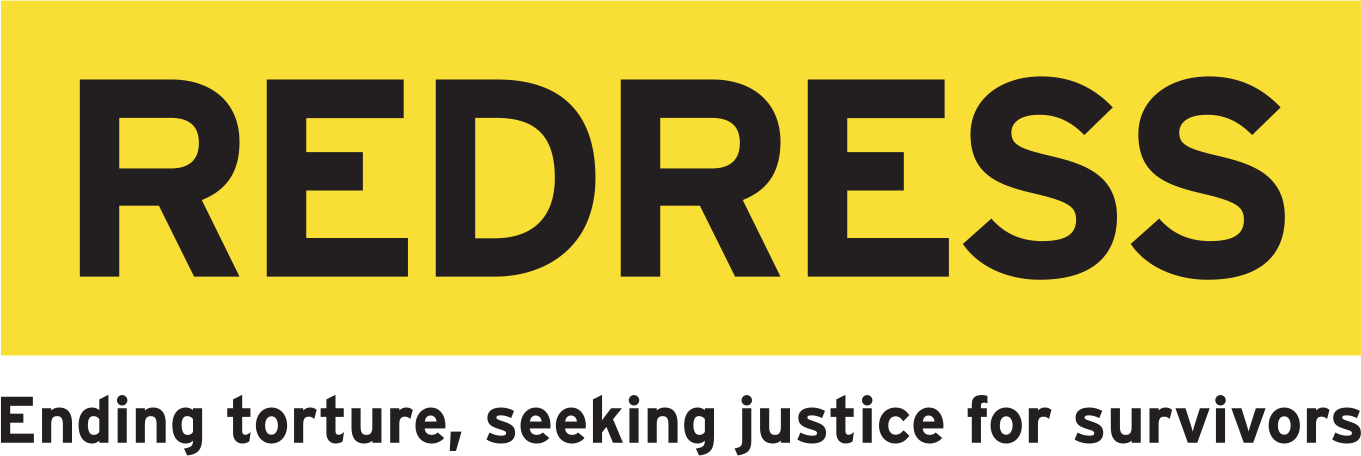 Group 2: [specify theme/case]
Group 1: [specify theme/case]
[Speaker Notes: This slide can be moved or copied to any point in the presentation to encourage brainstorming on a specific sub-theme.]
redress.org
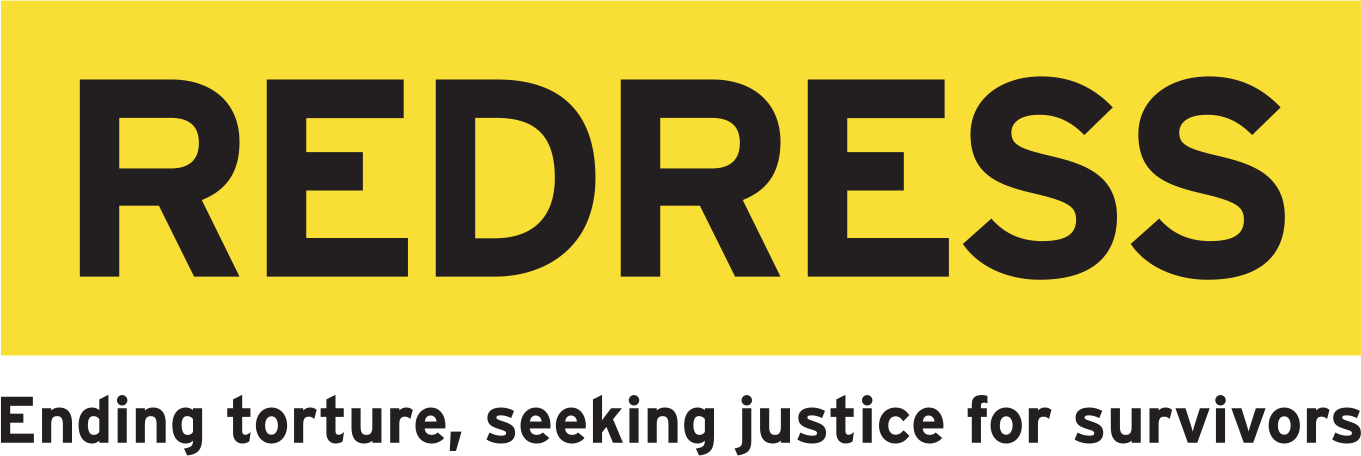 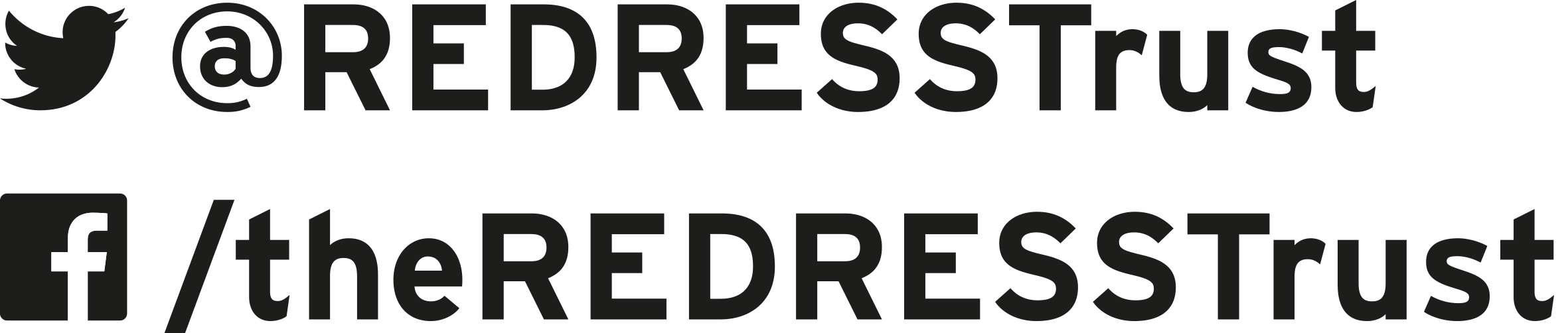